The digestive system II
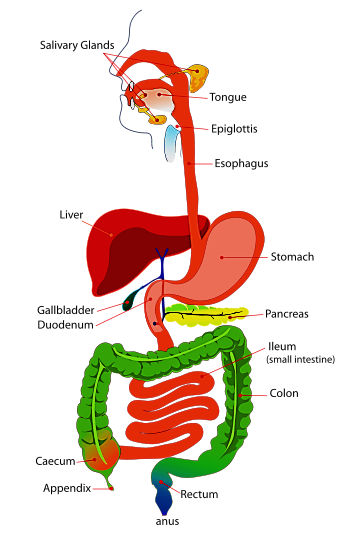 Prof Dr H Elmazar
1
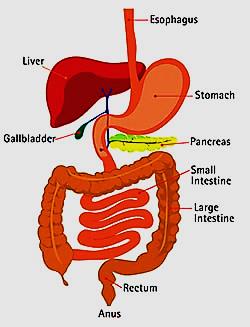 The gastro- intestinal tract:
Composed of: 
Esophagus
Stomach
Small intestine
Large intestine
Anal canal
Prof Dr H Elmazar
2
General features of the wall of the GIT
its wall is composed of 4 layers:
Mucosa:
            Epithelium
             CT (Lamina propria, corium)  (CT)
            Muscularis mucosa ( s. ms.) 

Submucosa:  C.T.

Musculosa :  2 layers of 
    smooth muscles (IC & OL)

Adventitia or serosa
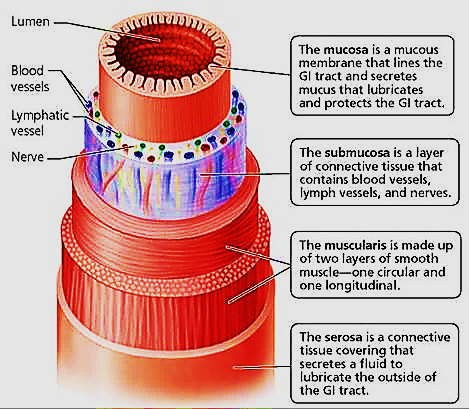 mucosa
Prof Dr H Elmazar
3
Adventitia vs. serosa
Serosa: double layer membrane made of epithelium 
One layer is attached to the organ called visceral layer , the other layer will be close to the body cavity & called partial layer. In between these two epithelial layer is fluid called serous for lubrication ( reduce friction)
Serosa will wrap organs that set in a body cavity i.e abdominal cavity like GIT organs within the peritoneum i.e intraperitoneal organs  (liver, stomach, spleen, 1st part pf duodenum, ileum, jejunum, transverse  & sigmoid colon) 

Adventitia: is not epithelial is loose CT that wraps organs that set outside the peritoneal cavity i.e. retroperitoneal and attach them to the abdominal cavity
pancreas, rest of duodenum, cecum, ascending & descending Colcon
Prof Dr H Elmazar
4
The esophagus
Muscular tube connects the pharynx with stomach, transport food
Its wall consists of 4 layers:
Mucosa

Submucosa: 

Musculosa

Adventitia
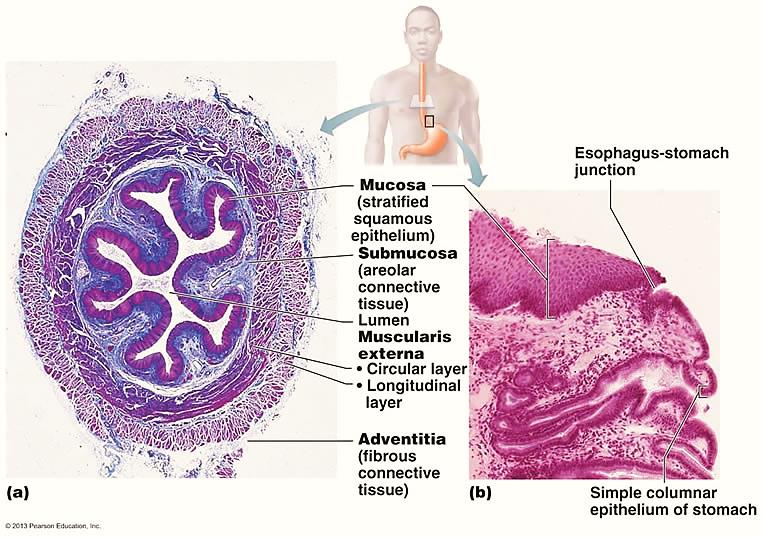 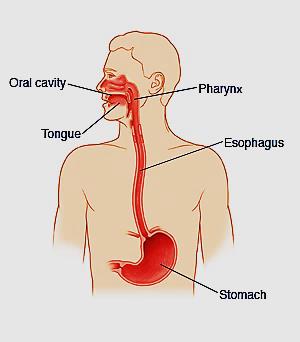 Prof Dr H Elmazar
5
Mucosa
    Epithelium: Non-keratinized stratified squamous epith.    
    Lamina propria: B.V., nerves, lymphatics (!Cardiac orifice) 
     Muscularis mucosa: smooth ms.

Submucosa: loose C.T. contains  BV, lymphatics, Meissner’s plexus of nerves & esophageal mucous glands

Musculosa:  IC &OL  (OL: upper 1/3 Striated *, middle 1/3 mixed & lower 1/3 smooth ms.) NB: swallowing start with controllable motion but finishes with involuntary peristalsis 

Adventitia: covers most of the esophagus except the most distal portion which is located in the abdominal cavity is covered by serosa
Prof Dr H Elmazar
6
Layers of the wall of the esophagus
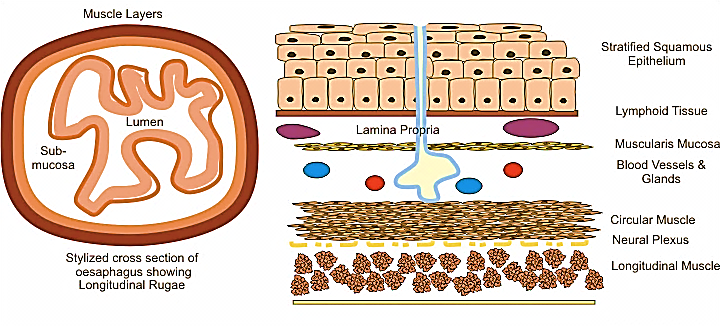 Mucosa
Submucosa
Musculosa
Adventitia
Prof Dr H Elmazar
7
Changes at gastro- esophageal junction
The stratified Squamous → simple columnar epithelium
The lamina propria of stomach is wide & contains gastric glands (branched tubular )
The esophageal glands in the submucosa of esophagus  stops in that of stomach
The musculosa becomes more thick in stomach due to the appearance of inner oblique layer
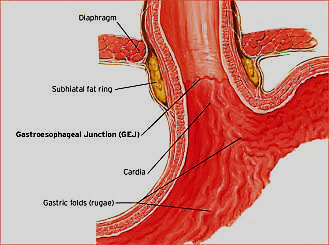 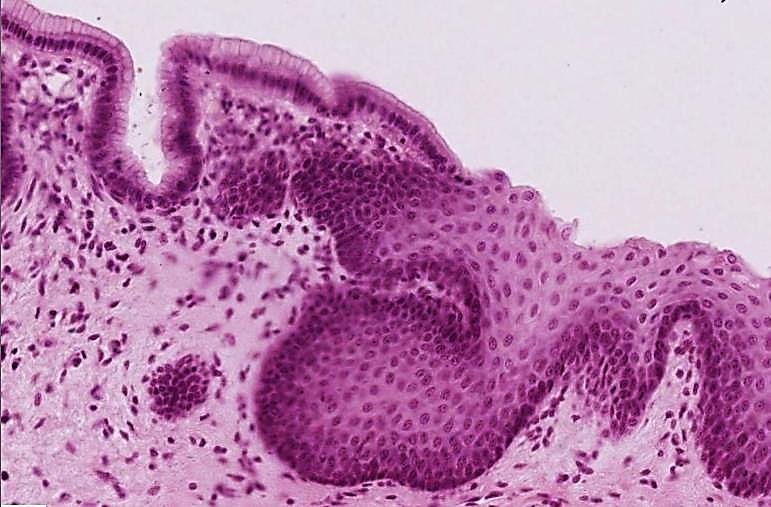 Stomach
Esophagus
Prof Dr H Elmazar
8
Layers of wall of stomach
Layers of wall of esophagus
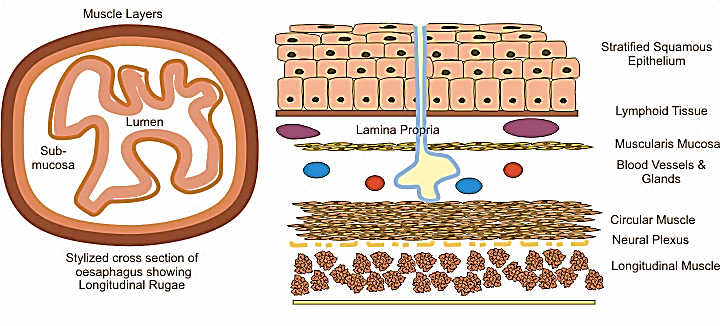 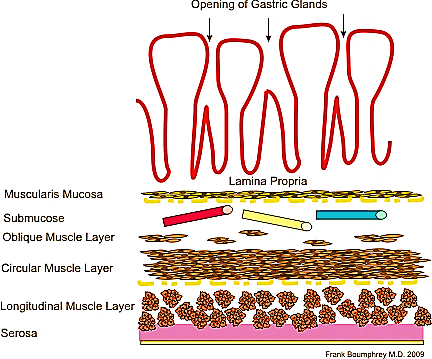 Prof Dr H Elmazar
9
The stomach
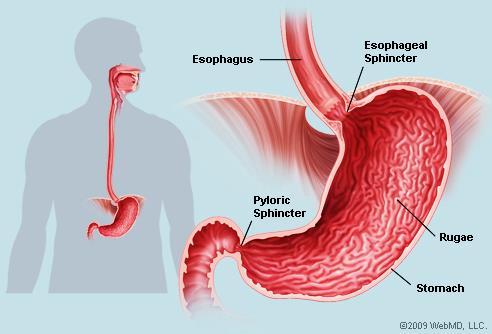 The most dilated part of the GIT

The mucosa in empty stomach forms 
     longitudinal folds called gastric rugae  

It acidifies & converts the food → chyme

The mucosa of stomach contains gastric glands  (cardiac, fundic , pyloric)

These glands secrete gastric juice  which contains:
Acid: HCl
Mucus 
enzymes: pepsinogen, lipase
10
Prof Dr H Elmazar
The stomach
The stomach is subdivided into 4 regions:

The cardiac region

The fundus

The body

The pyloric region
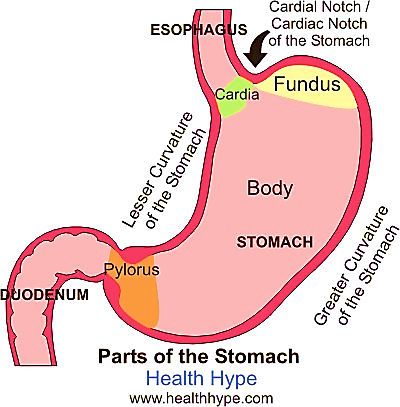 Prof Dr H Elmazar
11
The fundus & body of the stomach







1- The mucosa: 
epithelium: simple columnar cells, these cells secrete neutral mucus for lubrication & protection*

lamina propria:   contains gastric glands  & C.T.  fills the spaces between the glands . It also contains B.V., lymphatics, nerves
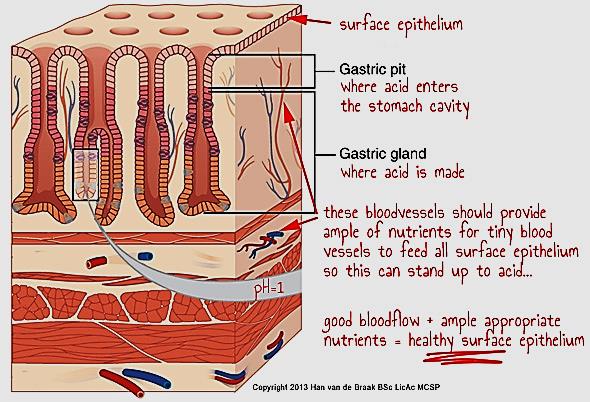 Prof Dr H Elmazar
12
Muscularis mucosa: layer of smooth muscles arranged as  (IC & OL) inner circular & outer longitudinal

          Gastric glands ( fundus)

 simple branched tubular. 
   occupy the entire thickness of the mucosa . 
    They open onto the surface epithelium 
        through gastric pits.

 through the  pits the mucus, HCl  &  
      gastric enzymes reach the lumen of the 
     stomach
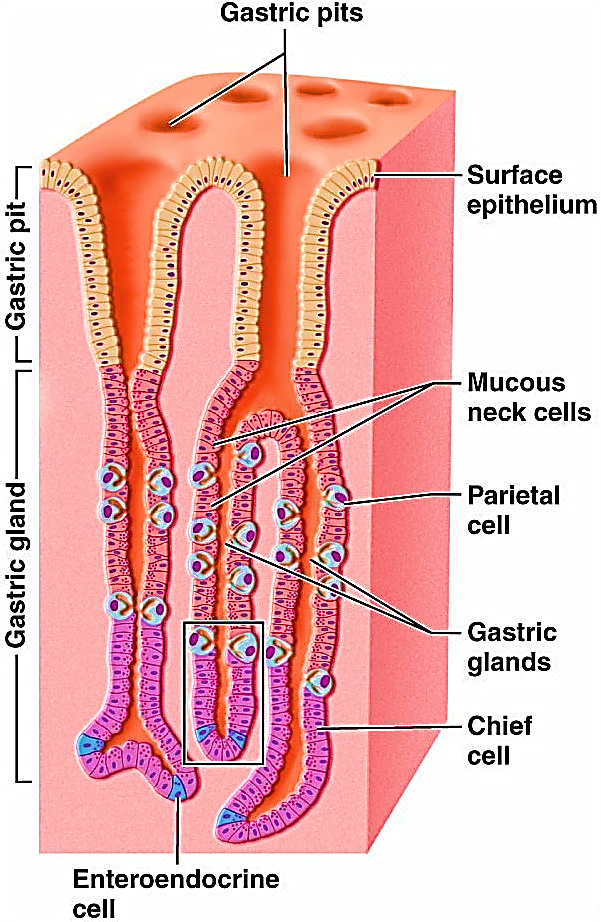 Prof Dr H Elmazar
13
Each gland is formed of 3 parts:  isthmus, neck & base

6 types of cells line the fundic glands:

1- Surface mucous cells (Foveolar cells): 
cover the surface & line the gastric
 pits &  isthmus. Their apical cytoplasm 
contains mucin granules.
They sec. neutral mucus for protection
(Gastric mucosal barrier)

2- Mucous neck cell: present in 
neck of gastric glands, 
low columnar cells e foamy cytoplasm. 
They secrete acidic mucus
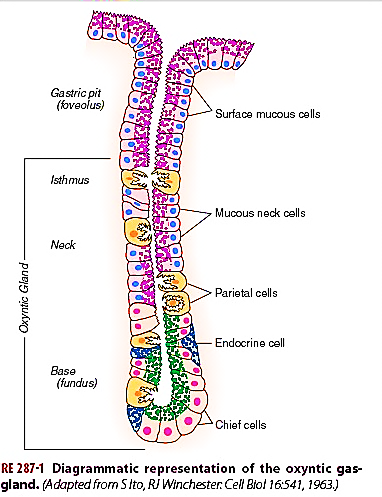 Prof Dr H Elmazar
14
Gastric mucosal barrier
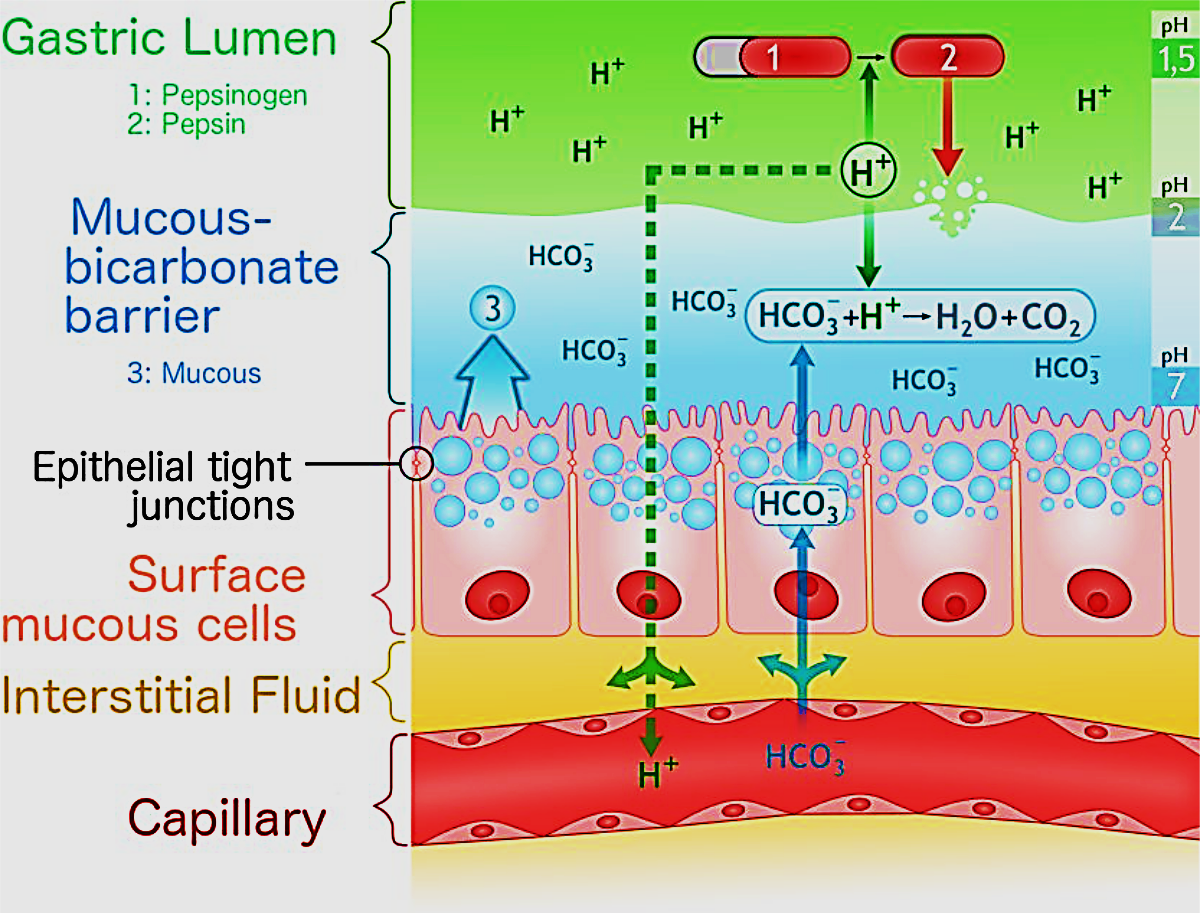 1- epithelial cell lining. Cells in the epithelium of the stomach are bound by tight junctions 
2- A special mucus covering, secreted by surface epithelial cells. This insoluble mucus forms a protective gel-like coating over the entire surface of the gastric mucosa. 
3- Bicarbonate ions, secreted by the surface epithelial cells. The bicarbonate ions act to neutralize harsh acids that find access to cells
Prof Dr H Elmazar
15
3- stem cells: present in neck region, low columnar. They differentiate to other gastric cells

4- Parietal (oxyntic) cells : 
triangular in shape e acidophilic 
     cytoplasm & rounded central nucleus.
      present mainly in the upper half of the 
      glands – fewer in the base

E/M : their apical surfaces show
     branching Intracellular canaliculi 
     that open at the apex. 
   ↑ mitochondria, ↑SER, NO sec. granules
They secret HCl & intrinsic factor(glycoprotein)
    needed for vit. B12 absorption
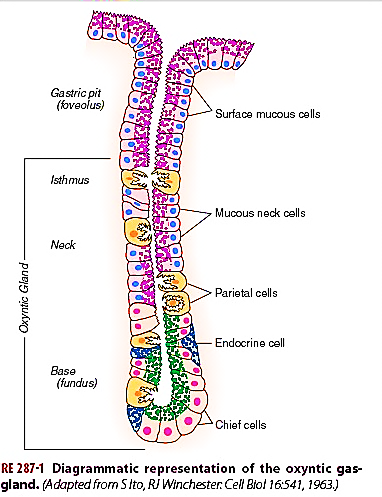 Prof Dr H Elmazar
16
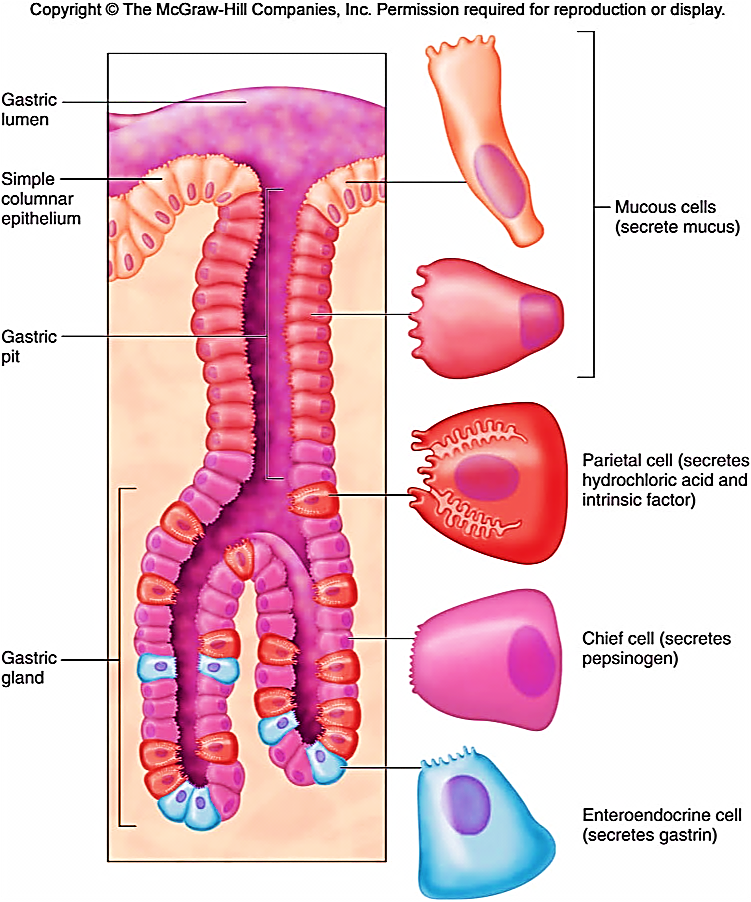 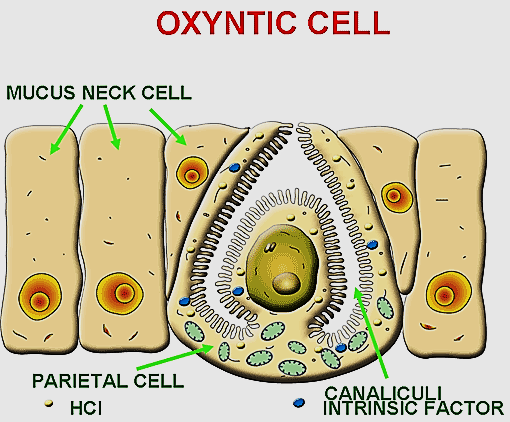 Oxyntic cell secretes HCl & intrinsic factor showing tubulovesicular system
Prof Dr H Elmazar
17
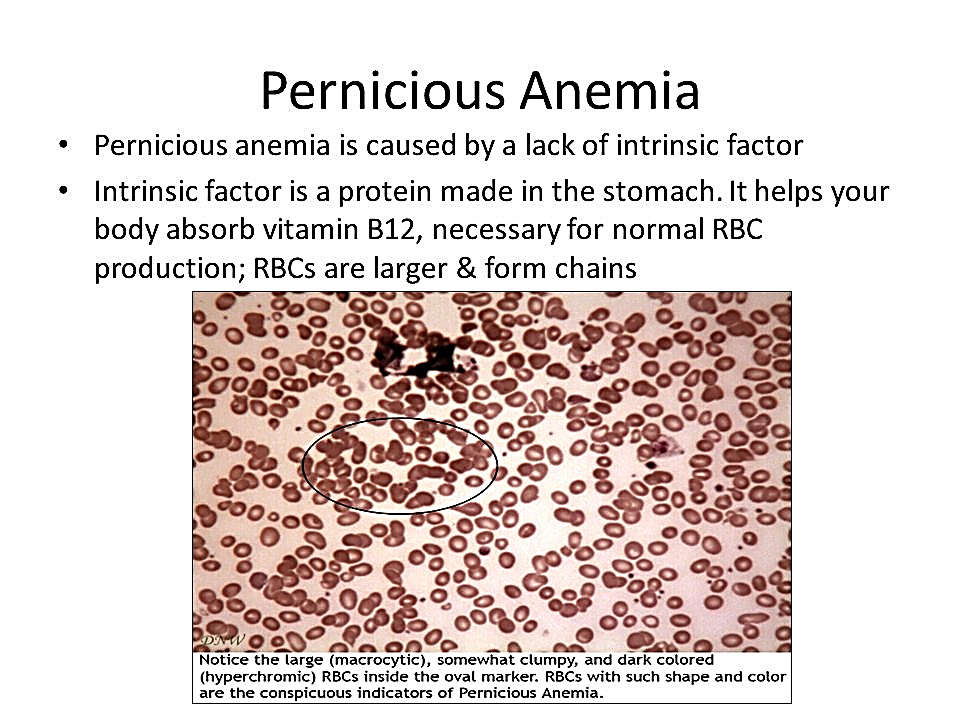 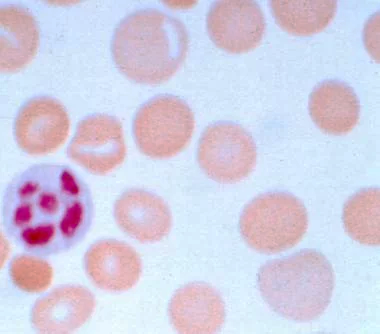 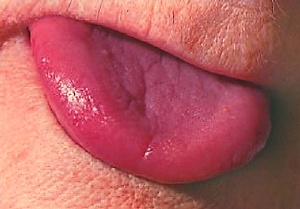 One of the signs of pernicious anemia is red 
tongue with smooth surface (Beefy tongue)
Prof Dr H Elmazar
18
5-Peptic (Chief, Zymogenic) cells: mainly at the base of gastric glands.              columnar cells e basal rounded nuclei.
The basal cytoplasm is basophilic 
    due to ↑rER, while the apical part contains
     ↑↑  zymogen granules

    E/M : protein secreting cells
These cells secrete pepsinogen & G. lipase
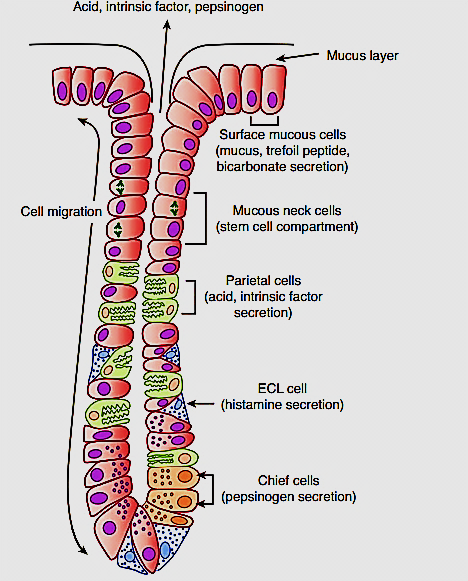 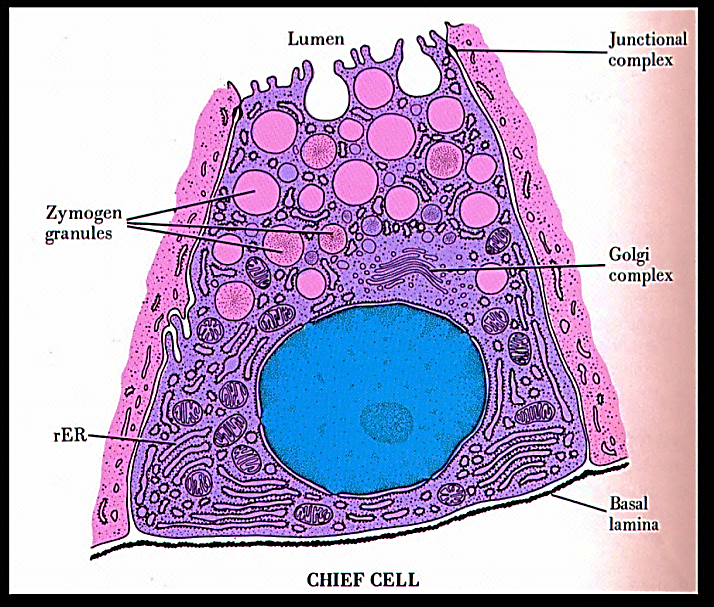 Prof Dr H Elmazar
19
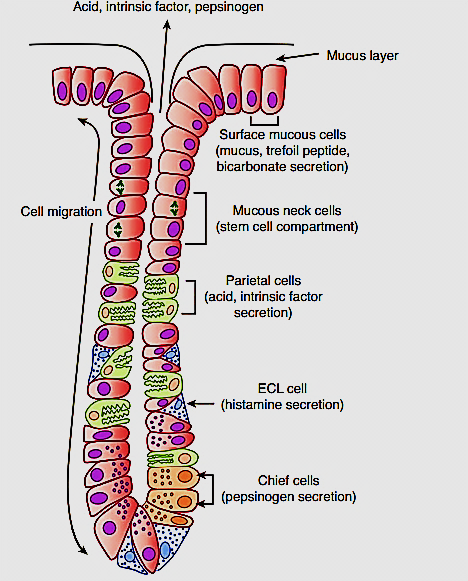 6- Entero-endocrine cells : 
present in the base of the glands. 
Hormone secreting cells 
(diffuse neuroendocrine system)

Their secretions accumulates in the
    basal part to be released to the B.V. 

They secrete:  
     Gastrin
     Enteroglucagon
     Serotonine (D cells)
     Somatostatin
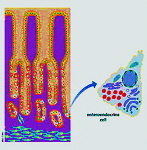 Prof Dr H Elmazar
20
2- The submucosa: loose C.T. with B.V., lymphatics, meissner’s plexus of nerves

3- The musculosa: formed of 3 layers of smooth ms. 
            Inner oblique - middle circular -  outer longitudinal. 
      Auerbach’s plexus is present between middle & outer layers 

4- The Serosa: is the peritoneal covering, is formed simple squamous mesothelium & loose C.T. It contains B.V., lymphatics, & nerves
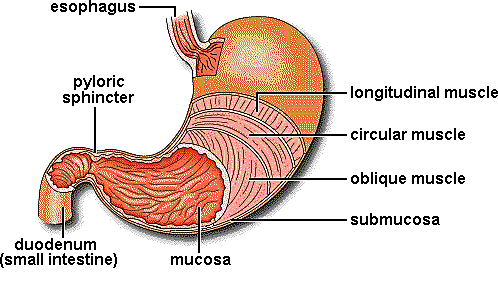 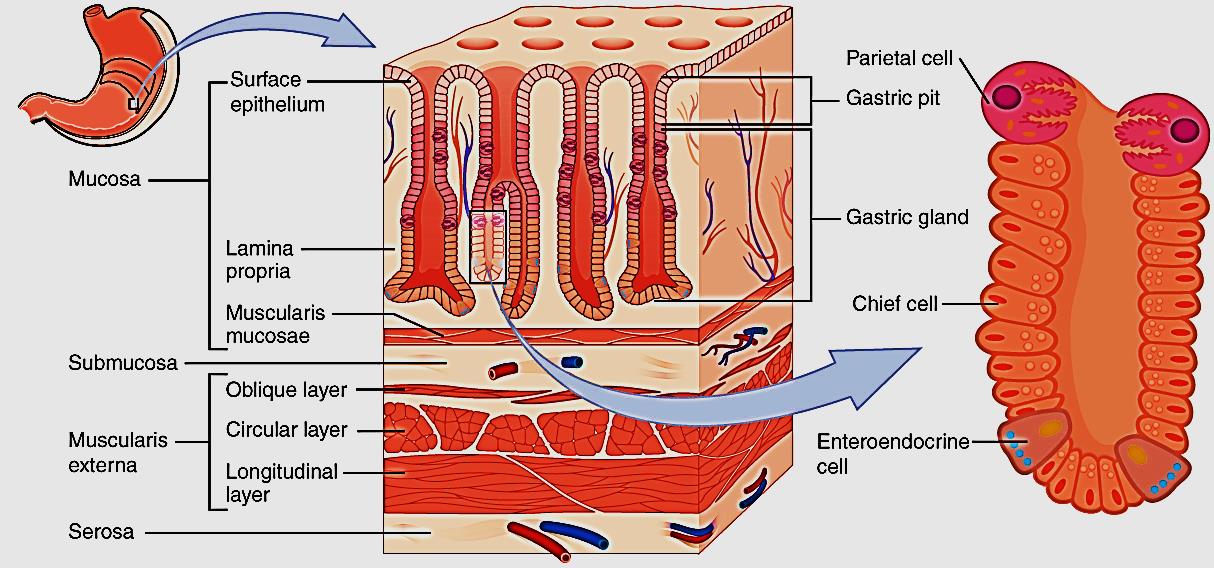 Prof Dr H Elmazar
21
The difference between fundus & pylorus
Fundus
Thick mucosa
Pits are narrow & short 
F. Glands are simple branched tubular & long
occupy most of mucosal thickness
Lined e 6 types of cells

Corium: lymphocytic infiltration

Musculosa: thinner formed of  3 layers  of ms. (IO, MC,OL)
Pylorus
Thin mucosa
Pits are wide & long
P. Glands are coiled
     branched tubular & short
Occupy ½ of  mucosal thickness
Lined e mucous secreting cells 
      No oxyntic, No peptic cells
Lymphocytic infiltration  &  lymph nodules

Thicker , formed of 2 layers of muscles. Thick IC to form the  p. sphincter & OL
Prof Dr H Elmazar
22
Difference between fundic & pyloric glands
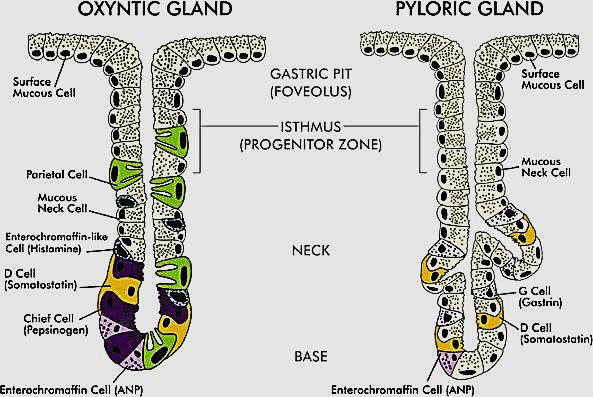 Prof Dr H Elmazar
23
Changes at gastro duodenal junction
intestinal villi start to project from mucosa

Intestinal crypts replace pyloric glands in the corium of duodenum

Surface columnar cells with brush border. Goblet cells appear between cells

Muscularis mucosa: pass unchanged

Brunner’s glands appear in duodenal 
     submucosa

Musculosa is thinner in the duodenum

Serosa pass unchanged
duodenum
pylorus
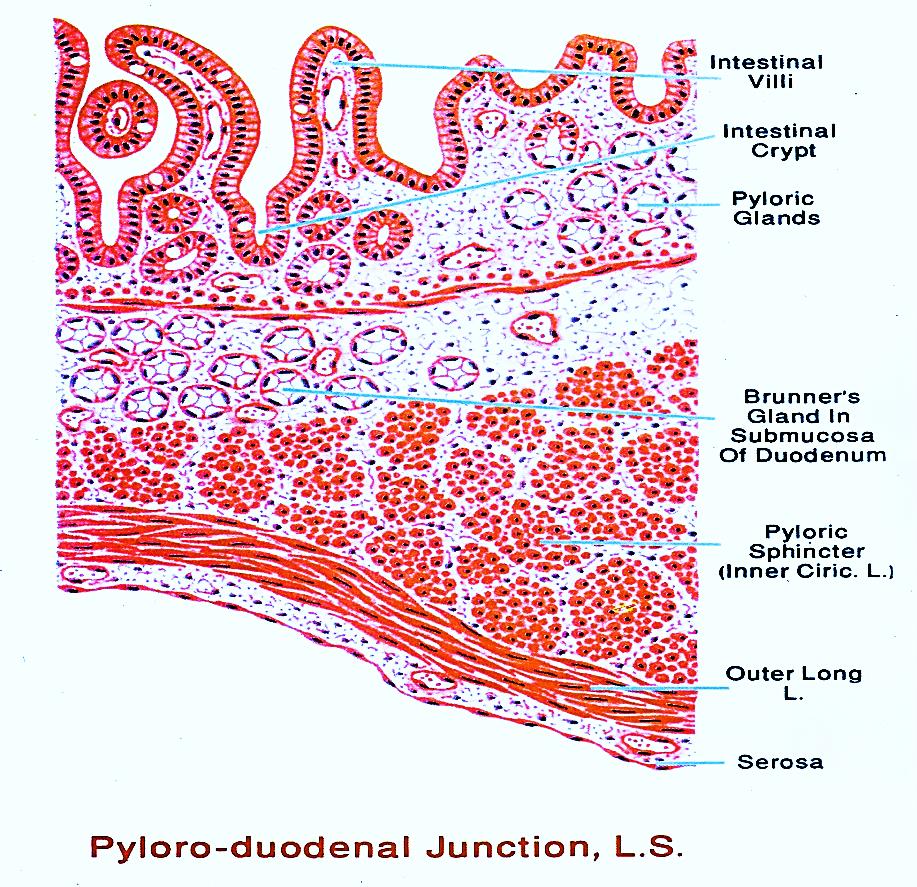 Prof Dr H Elmazar
24
Duodenum
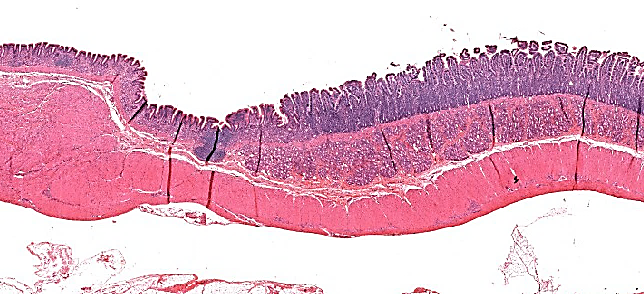 Stomach
Pyloric sphincter
Brunner's glands
Gastro duodenal  junction
Prof Dr H Elmazar
25
Wall of intestine
Wall of stomach
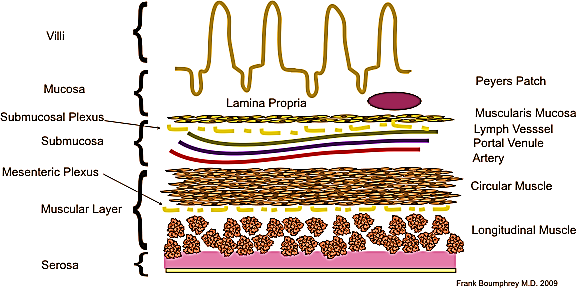 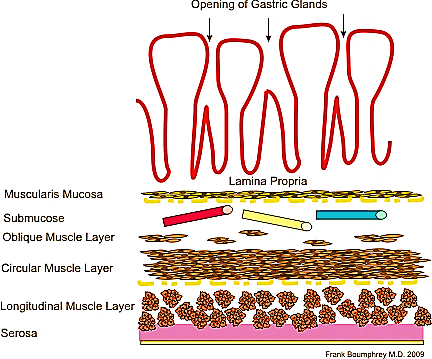 Prof Dr H Elmazar
26
Small intestine
Parts of small intestine:
Duodenum
Jejunum
Ileum 

Function:
Digestion
Absorption
Endocrine secretion
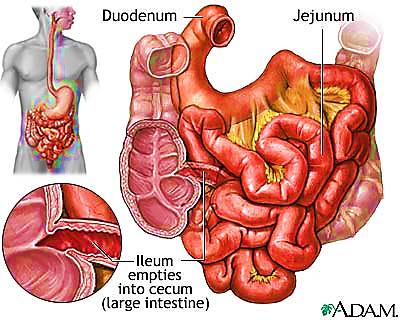 Prof Dr H Elmazar
27
I- The mucosa
Contains :  villi &  crypts, 

The villi are finger like projections,
    extend into lumen of SI. They have
     central core of C.T. (lamina propria)

The crypts of Lieberkuhn (intestinal
      glands) : simple tubular glands
       in the C.T. of  lamina propria
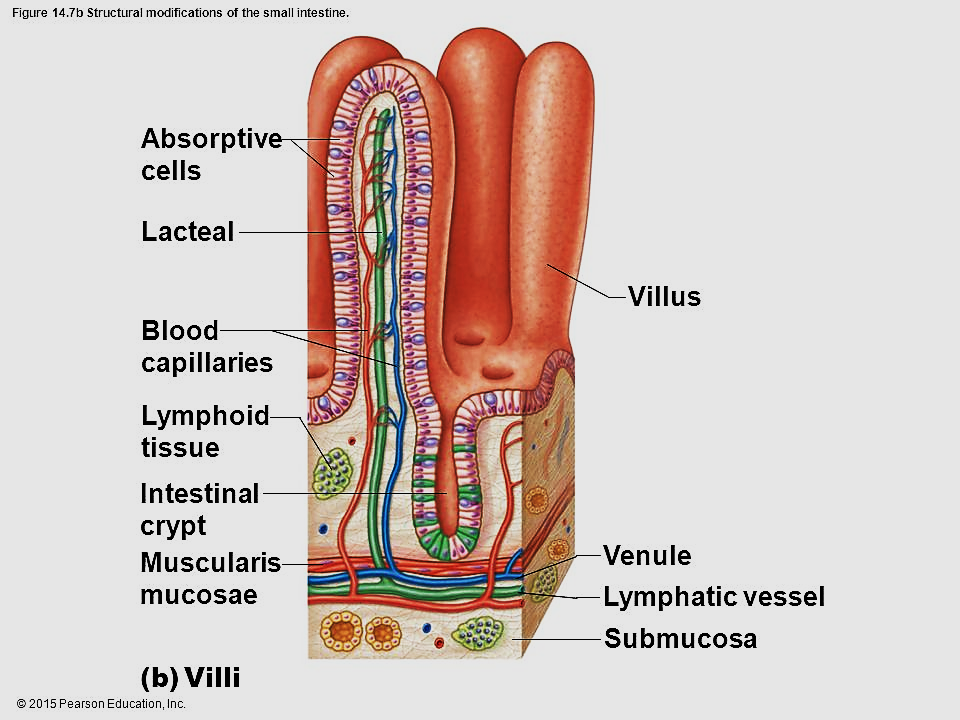 Prof Dr H Elmazar
28
The intestinal villi 
   Each villus is formed of:
 Epithelium: showing only 3 types of cells : 
       columnar absorbing cells ( 90%),
       goblet cells (9.5%), endocrine cells   (0.5%)

b)    Central CT core contains central blunt- end lymphatic (lacteal)
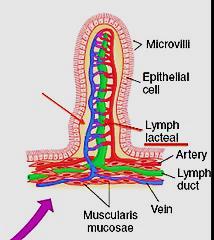 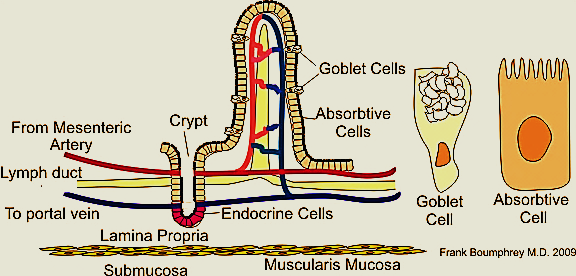 Prof Dr H Elmazar
29
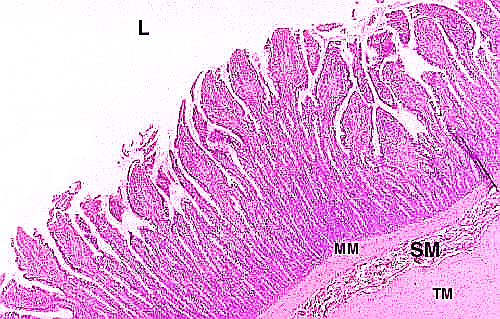 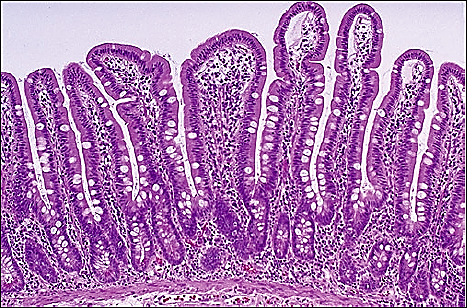 duodenum
jejunum
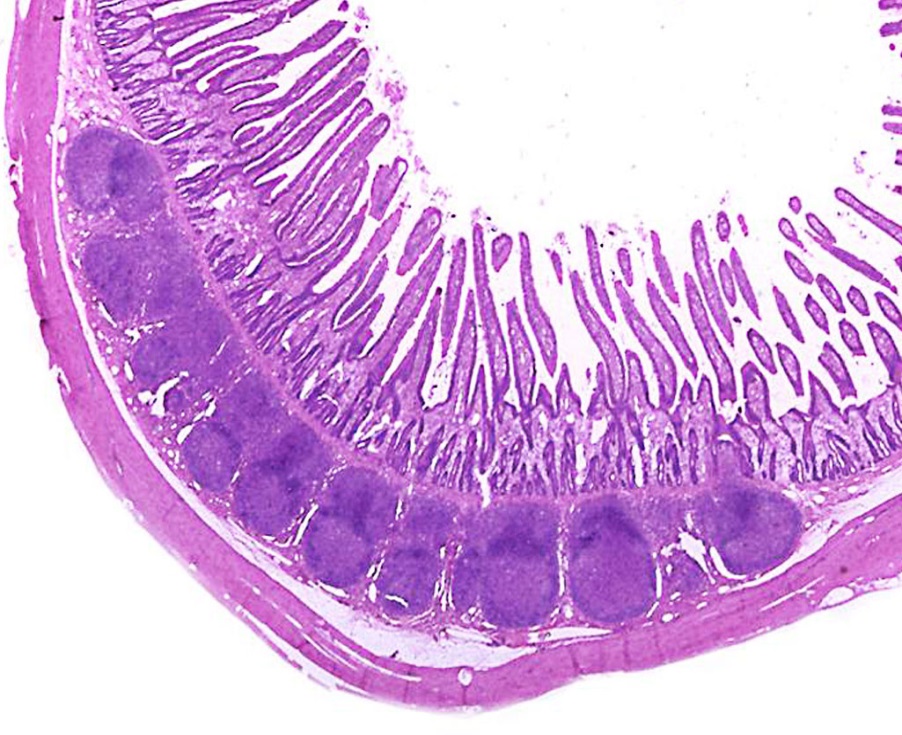 ileum
Villi vary in shape throughout  the different segments of Small Intestine:

Duodenum: broad, leaf- like
Jejunum : long & slender
Ileum: short, absent over Peyer’s   patches
Prof Dr H Elmazar
30
1- Enterocytes:
Absorpative cells 

Tall columnar cells e basal oval nuclei & 
   brush border of microvilli to increase 
   The absorptive surface area (10 folds)

   
E/M:  rER, Golgi, ↑ mitochondria,
    their lateral borders show tight junctions
 
 their function is : Terminal digestion 
     & absorption of carbohydrates
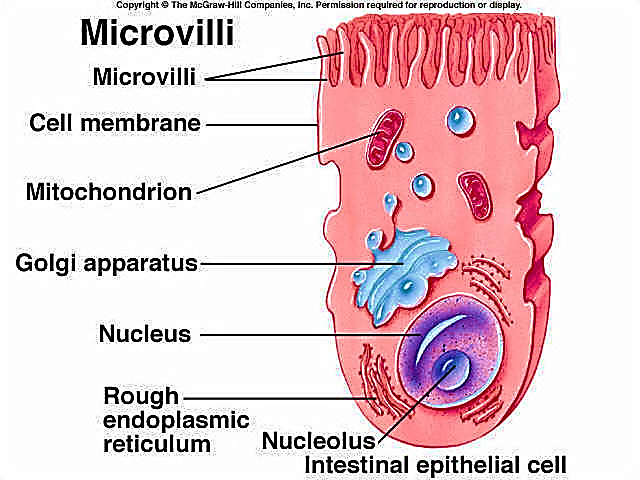 Prof Dr H Elmazar
31
2- Goblet cells:
 Present  between the enterocytes on  the villi & in the  crypts

 Unicellular mucous secreting gland

Each cell has expanded apical part full of
     mucin granules & basal cylindrical part 
     contain the deeply nucleus
Secrets mucus at intervals for lubrication
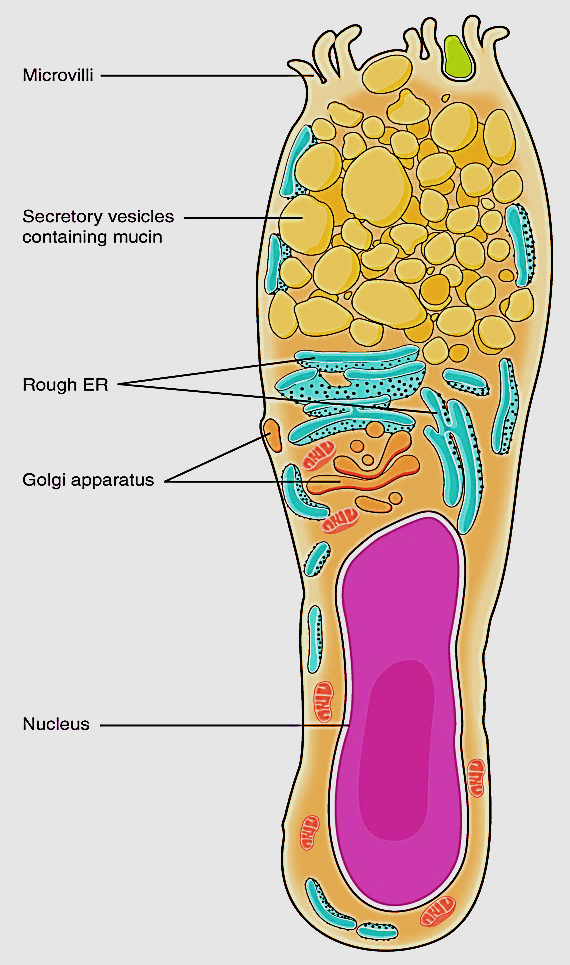 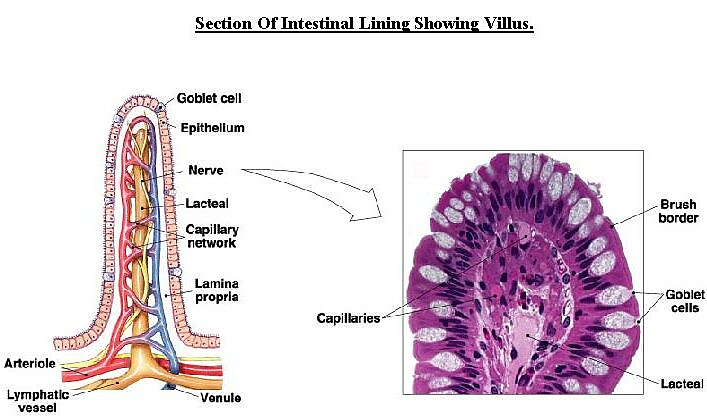 Prof Dr H Elmazar
32
Crypts of Leiberkuhn
They are simple tubular glands occupy the thickness of the corium till the muscularis mucosa

6  types of cells line the crypts:
1- Enterocytes 
2- Goblet cells
3- Paneth cells
4- endocrine cells
5- stem cells
6- M cells (Microfold,  macrophage)
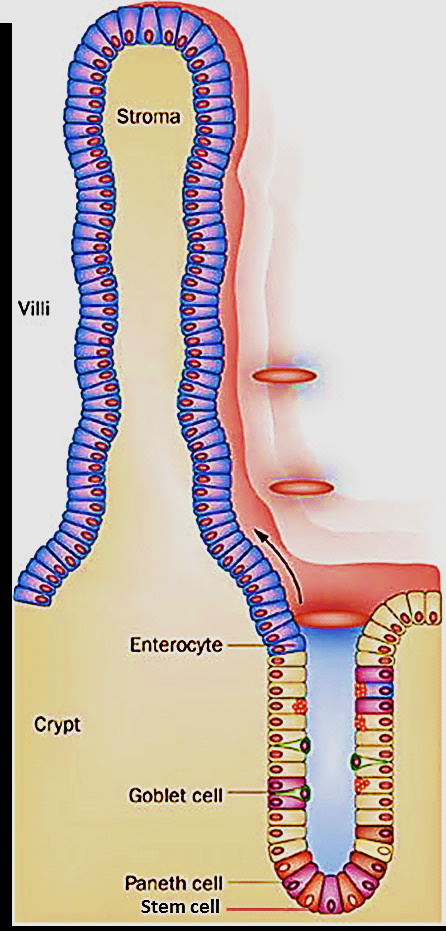 Prof Dr H Elmazar
33
3- Paneth cells:
Present in groups at bottoms of crypts only

Pyramidal cells e basal oval nuclei
     & narrow apical part 

Basal cytoplasm is basophilic due to↑ rER ,
   apical part has acidophilic zymogen granules
 
They secrete intestinal lysozyme
     which has bactericidal effect
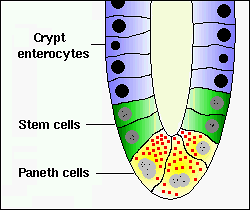 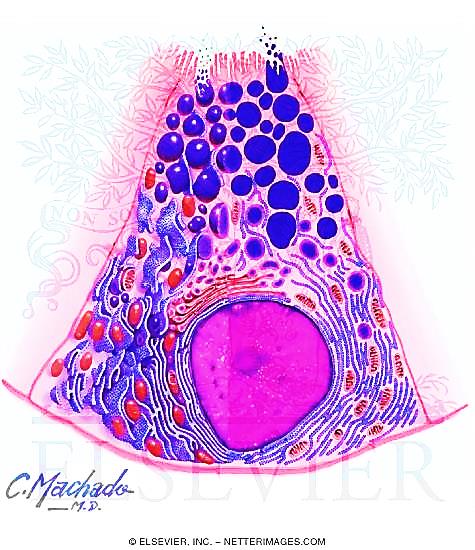 Prof Dr H Elmazar
34
4- Enteroendocrine cells: 
 Secrets intestinal hormones
Present mainly in base of  crypts, 
Their secretions released to blood
Their secretions control peristalsis, 
  sense of being satisfied after eating


5- Stem cells: 
Short columnar cells ,present at 
    base of crypts in between Paneth cells
Differentiate to replace other cells
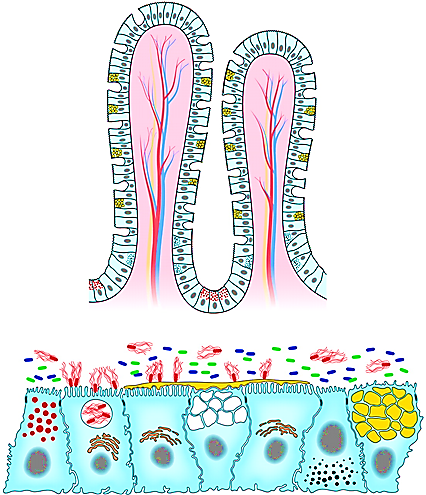 EEC
Prof Dr H Elmazar
35
6- M (microfold) cells: 
 Squamous - like cells present in association with lymphoid  
     nodules of Peyer’s patches in ileum
 play a role in mucosal immunity response
 Have microfolds on their apical surface & basal membrane    invaginations. The Basal lamina under M-cells is porous
 Phagocytosis & transport antigens from intestinal lumen to    
   the underlying macrophages & lymphocytes
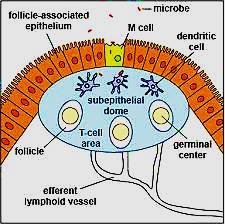 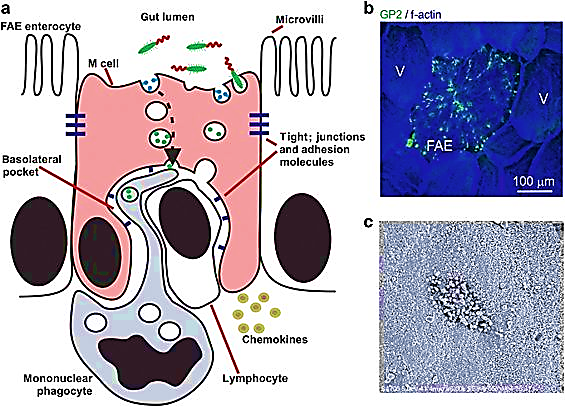 Prof Dr H Elmazar
36
Peyer’s patches  (ileum)
present mainly in the ileum. In both lamina propria of mucosa  & submucosa 
They are aggregations of lymph follicles, lies in the side  opposite to the mesenteric attachment. 
the intestinal villi  absent  over Peyer’s patches
They are important for mucosal immunity
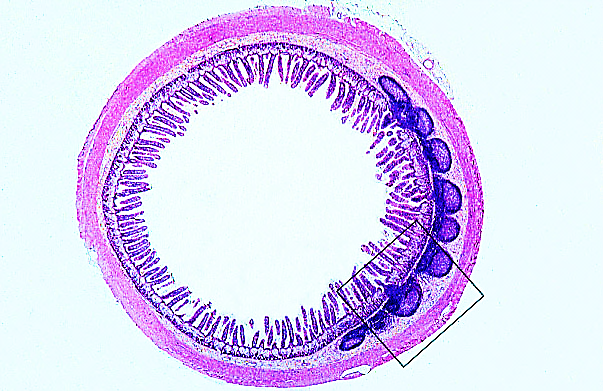 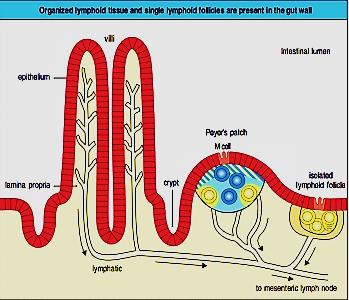 Mesenteric attachment
Peyer’s patches
Prof Dr H Elmazar
37
Brunner’s glands

Found in the submucosa of the duodenum
Their ducts open into the bases of intestinal crypts
They secrete alkaline mucous
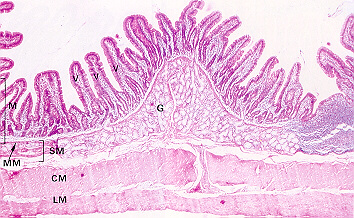 Brunner’s glands
Prof Dr H Elmazar
38
Plicae circularis: circular folds of mucosa & submucosa projecting into the lumen of small intestine
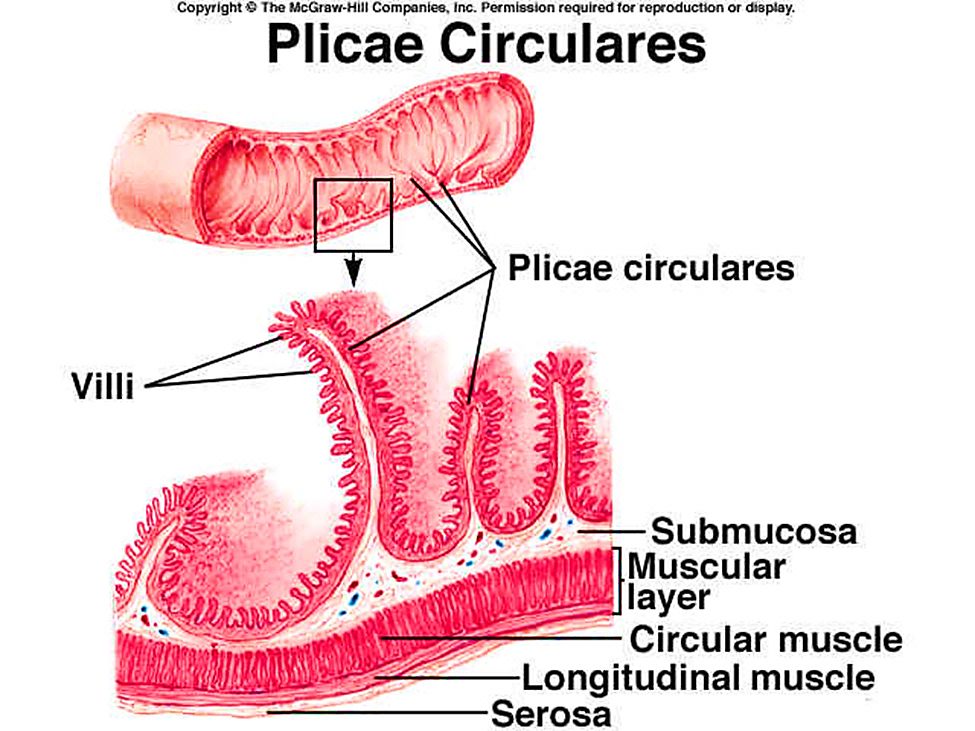 Prof Dr H Elmazar
39
Large intestine
Composed of:
Cecum
Colon (ascending, transverse, 
     descending, sigmoid)
Rectum 
Anal canal
  Function:
Absorption of water & ions
Production of mucus
Formation of fecal mass
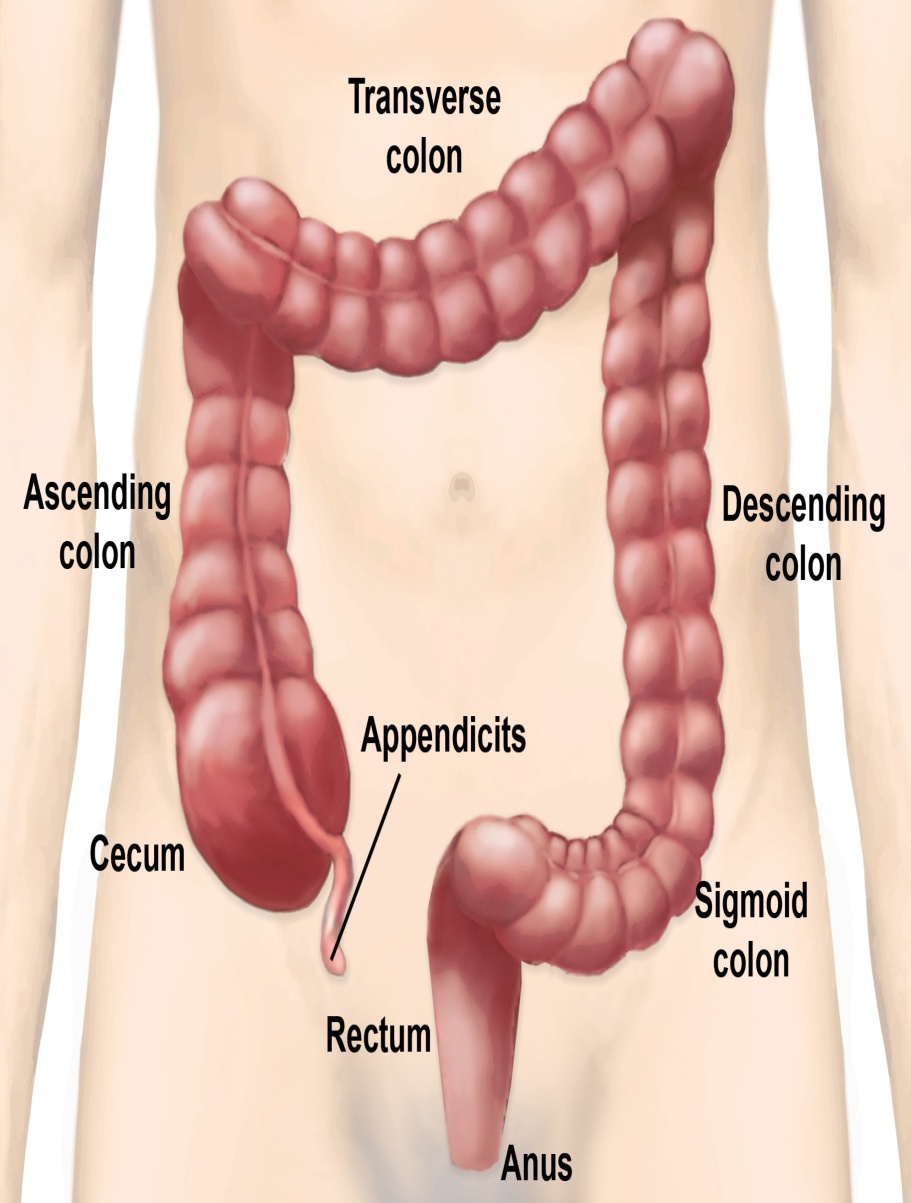 Prof Dr H Elmazar
40
The large intestine
1- the mucosa: are thicker, contains only crypts (deep & wide ) 
    No villi

a) The epithelium: layer of Enterocytes & many goblet cells lining of the crypts

b) The  lamina propria : contains the crypts, 
lymphoid cells & follicles

c) the muscularis mucosa: well developed
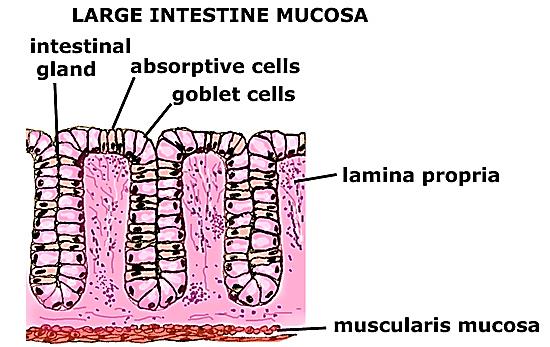 Prof Dr H Elmazar
41
cells lining The crypts of large intestine

1-  Simple columnar cells e brush
      border for absorption of water

2- Goblet cells: very numerous to  
     secrete mucus

3- endocrine cells 

4- stem cells: at the base of the 
     crypts
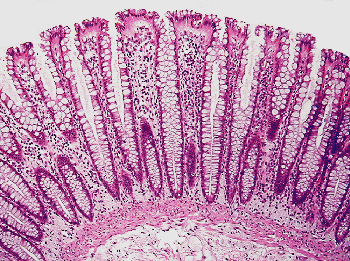 Prof Dr H Elmazar
42
Taenia coli
The musculosa of the large intestine  2 layers ( IC & OL).  
IC  is continuous but the OL breaks up into 3 longitudinal bands to forms the taenia coli
Responsible for haustra ( segmentation ) of colon. Haustra helps to push contents of colon through under peristalsis 


appendices Epiploicae
The serosa:  shows small pouches of 
  peritoneum contains fat
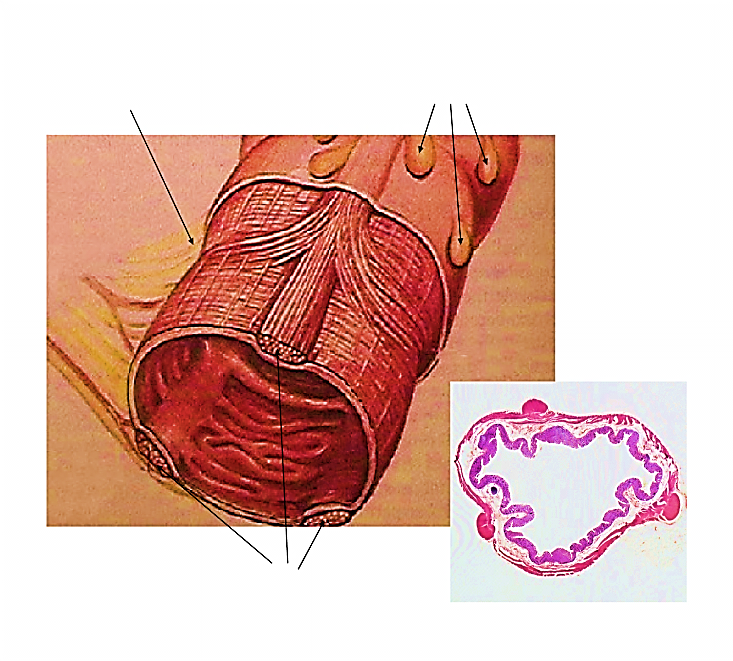 Appendices 
epiploicae
Taenia coli
Prof Dr H Elmazar
43
The appendix
    It is a projection from the cecum, 8 cm 

The mucosa:  crypts short & few in number
a) Epithelium: simple columnar + goblet cells enteroendocrine cells

b) The corium & submucosa: rich in 
      lymphoid follicles

c) No muscularis mucosa, NO 
taenia coli No appendices epiploicae
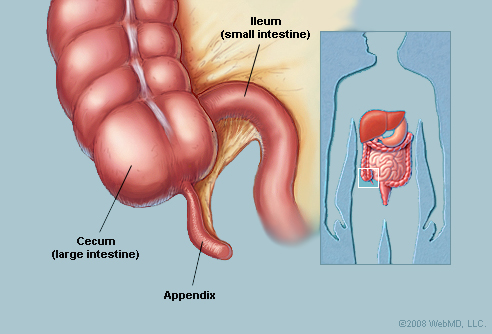 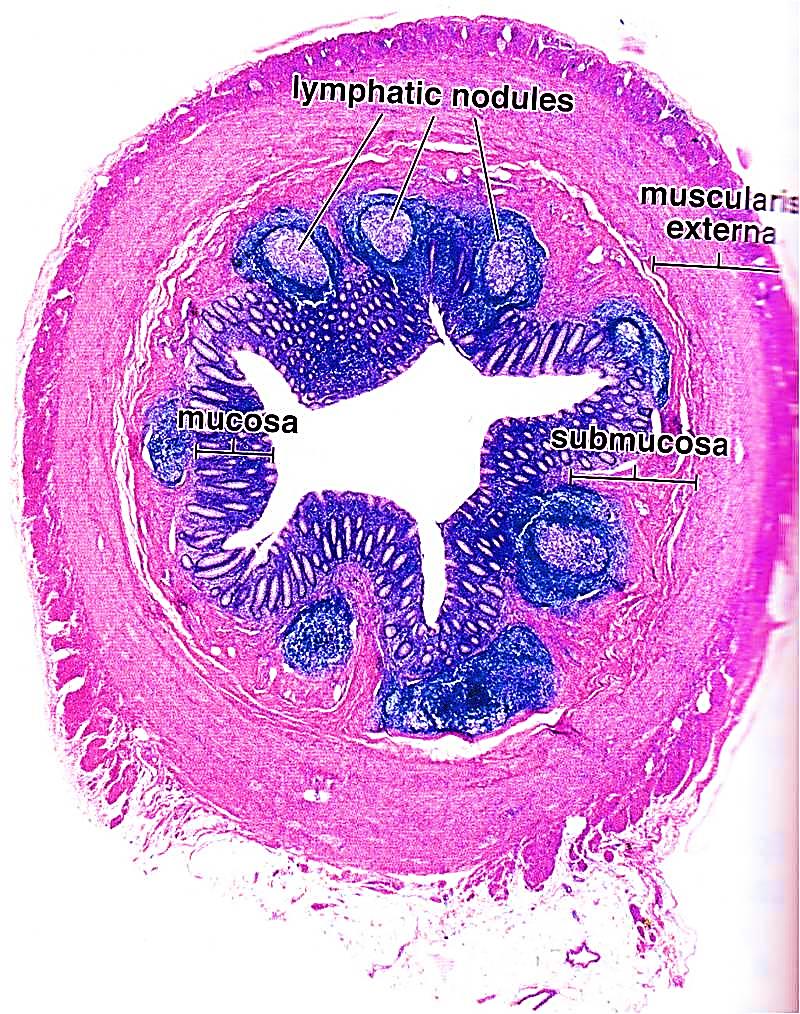 Prof Dr H Elmazar
44
The anal canal
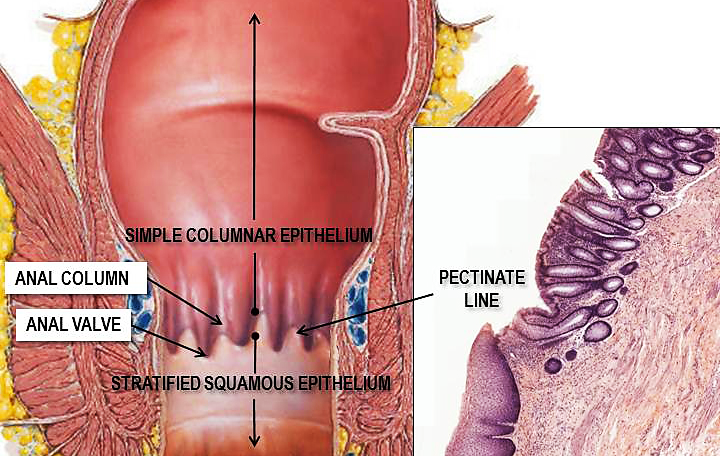 The mucosa of the anal canal shows 
     permanent vertical folds called 
     columns of Morgagni

The ends of  Morgagni columns form 
     anal valves which are separated by
      anal sinuses

The columns mark the rectoanal junction
The epithelium is stratified columnar on 
 columns of morgagni
Prof Dr H Elmazar
45
C.T. under the level of the valves is rich e convoluted veins →  the internal piles (plexus of veins )
At the anus another group of veins under the skin forms the external piles
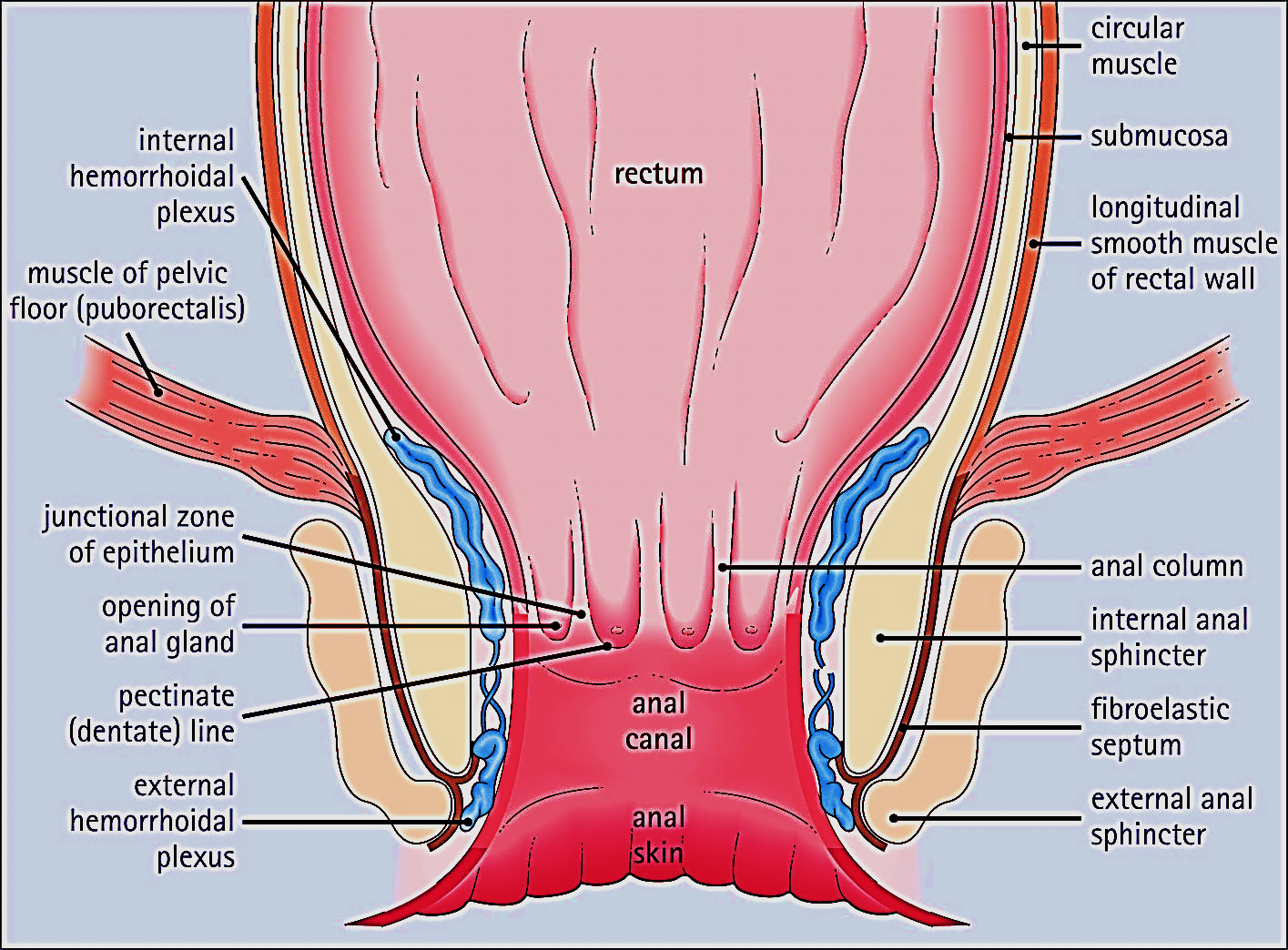 Prof Dr H Elmazar
46
The inner circular becomes thick to form internal anal sphincter

The outer longitudinal layer of rectum pass unchanged the between internal & external sphincters of the anal canal

The skeletal ms of pelvic floor form the external sphincter
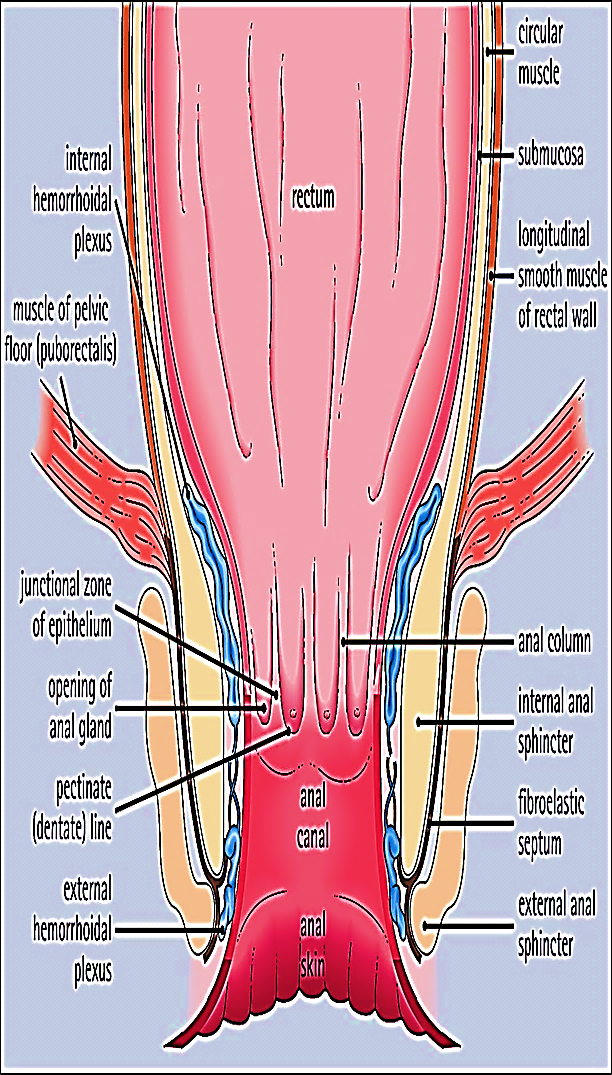 Prof Dr H Elmazar
47
Thank you
Prof Dr H Elmazar
48